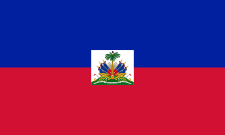 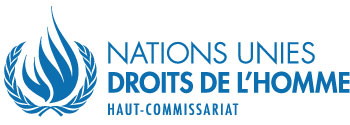 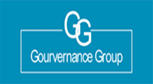 Présentation de l’Unité Centrale de Renseignement Financiers
Plan
Création 
Administration
Attributions
Limites
Objectif
Cette formation vise à presenter l’Unité Centrale de Renseignement Financiers et son importance dans la lute contre la corruption.
UCREF
Cadre légal  
 L'Unité Centrale de Renseignements Financiers (UCREF) est une institution nationale établie en vertu de la Loi du 21 février 2001, relative au blanchiment des avoirs issus du trafic illicite de stupéfiants et d'autres infractions graves.

En novembre 2013, une autre loi a été adoptée, celle sanctionnant le blanchiment de capitaux et le financement du terrorisme. Depuis lors, l'UCREF mène une lutte implacable contre les criminels cherchant à introduire de l'argent issu du crime organisé dans le système financier haïtien.
Finalement, en mai 2017, une loi organique a été adoptée afin de définir les modalités d'organisation et de fonctionnement de l'UCREF.
Conformément aux lois en vigueur en Haïti, l'UCREF dispose de l'autonomie administrative et financière, ce qui lui confère la personnalité juridique en tant que personne morale. 

Ce cadre juridique accorde à l'UCREF le droit et l'autorité de lutter contre le blanchiment d'argent lié à divers crimes tels que la corruption, la contrebande, le trafic de stupéfiants, la vente d'armes, le trafic d'enfants, le financement du terrorisme, et bien d'autres.
 Sa compétence s'étend sur l'ensemble du territoire national d'Haïti. Toutes ces actions s'inscrivent dans une perspective visant à contribuer à la lutte internationale contre le crime organisé.
Contexte de sa création 
La création de l'Unité Centrale de Renseignements Financiers (UCREF) découle de plusieurs éléments, notamment :
 
 La préoccupation du gouvernement haïtien de lutter contre le trafic illicite de stupéfiants et de substances psychotropes.
 La nécessité de combattre le blanchiment d'argent.
 La volonté de préserver l'intégrité du pays et la stabilité du système financier.
 L'objectif de conférer des pouvoirs aux organismes d'application de la loi pour repérer et saisir les biens provenant d'activités illicites.
L’intention de restreindre la circulation de ces biens illicites dans le pays.
Missions/ Attributions
Mission de l’UCREF : 
 Recevoir, demander, analyser et traiter les déclarations requises des personnes physiques ou morales impliquées dans des opérations financières susceptibles de provenir d'activités illicites ou contraires à la législation en vigueur 
Lutter contre le blanchiment des avoirs et le financement du terrorisme
Attributions de l’UCREF :

Enquêter sur les cas de blanchiment d'argent, conformément à la loi du 21 février 2001 sur le blanchiment des avoirs, et procéder à la saisie de biens issus de ces activités illicites.
Effectuer un examen approfondi des informations reçues, et lorsqu'elle identifie des indices sérieux de blanchiment, transmettre un rapport sur les faits et son avis à l'autorité judiciaire compétente pour engager des poursuites.
Opérer sous le contrôle d'un Conseil d'Administration conformément à la loi et être placée sous la tutelle du Ministère de la Justice et de la Sécurité Publique (MJSP).
Administration
Le Directeur Général est assisté dans ses fonctions par un Coordonnateur, quatre (4) directeurs Techniques et un responsable informatique. Les 4 Directions sont :a) Une Direction de l’analyse, de renseignement et de l’informationb) Une Direction des enquêtesc) Une Direction juridiqued) Et Une Direction administrative et financière.
L’actuel Directeur Général de l’Unité Centrale de Renseignements Financiers (UCREF) est Me
 Michelin JUSTABLE. Il est un enseignant et un professionnel du droit.

Les anciens Directeurs Generaux sont : 
Jean Yves NOËLoctobre 2004 – 28 février 2008Jean Ostrict HERCULES1 er mars 2008 – 30 septembre 2014Dominique BAGUIDY Fils1 er octobre 2014 – 07 septembre 2015Mario MAYAS08 septembre 2015 – 21 avril 2016Sonel JEAN FRANÇOIS22 avril 2016 – 05 juillet 2017Joseph Oldy BELLEGARDE6 juillet 2017 - 30 septembre 2019